学校だよりを追加するときの操作手順　（アイコンリストからの追加編）
2022/07/12
西之表市 ICT支援員
芝　光夫
ホームページ更新のための管理者画面にログインします。
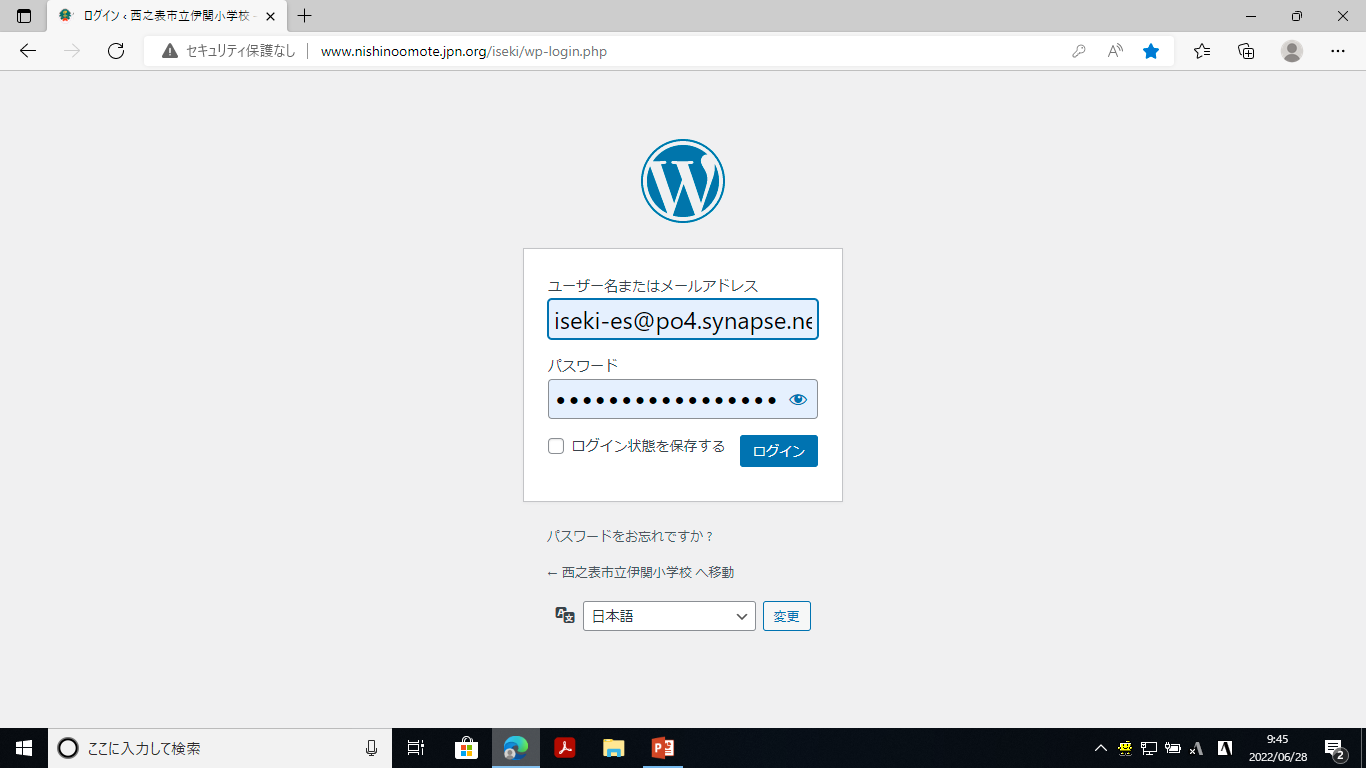 ユーザーIDを入力する。
パスワードを入力する。
“ログイン”ボタンを押す。
①
②
③
ユーザーIDとパスワードは各学校ごとに割り当てられているログイン情報になります。
ダッシュボード画面が表示される
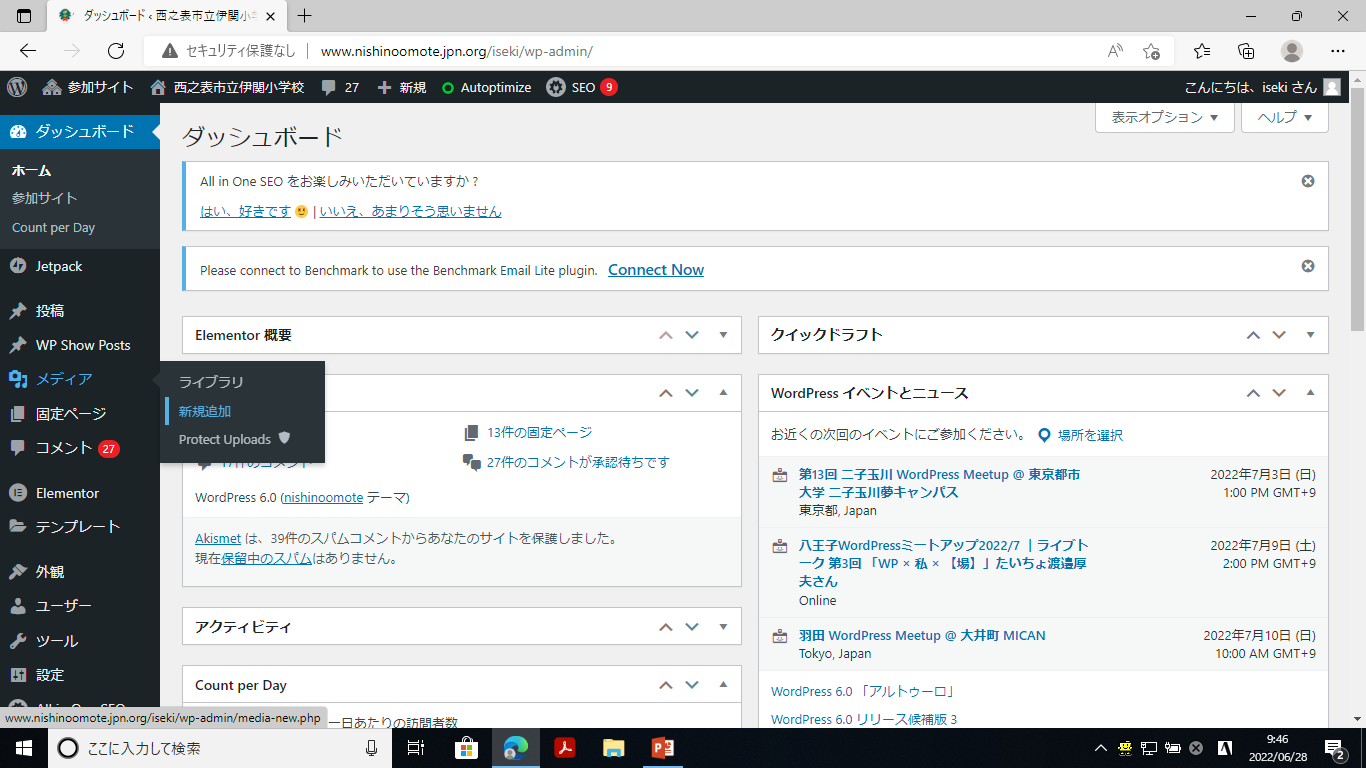 メニューから「メディア」→「新規追加」を選択する
ファイルをアップロードする画面が表示される
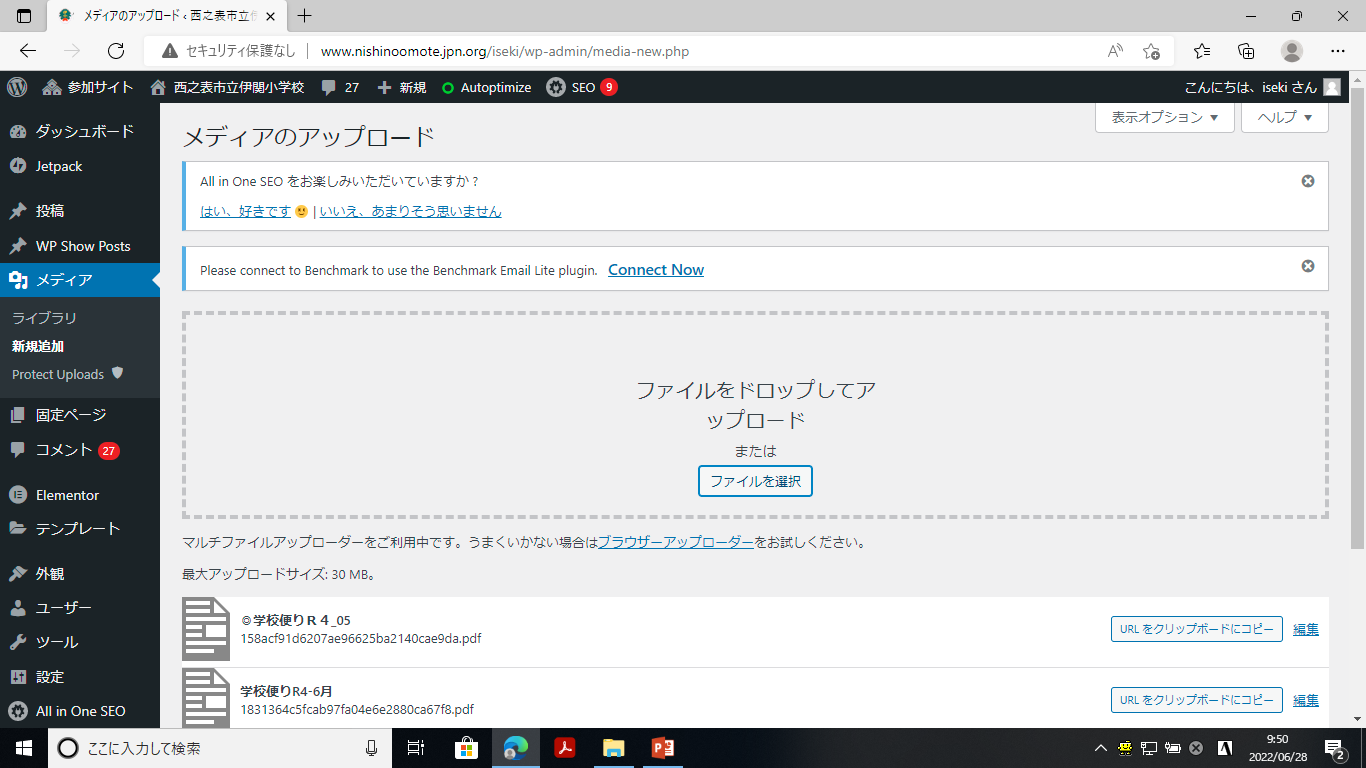 ④
ファイルをドラッグ&ドロップでアップロードする場合
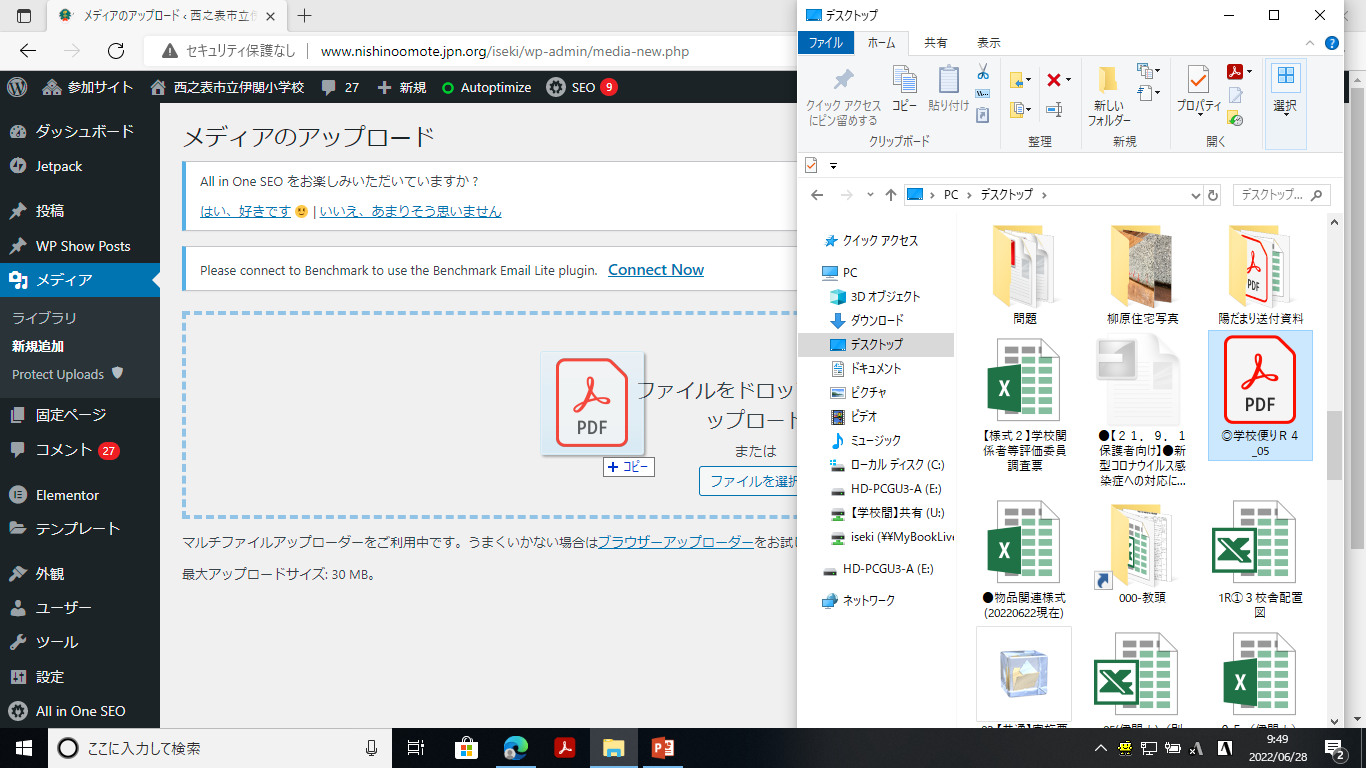 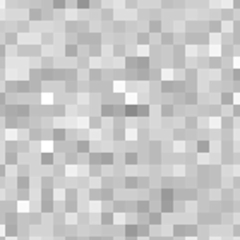 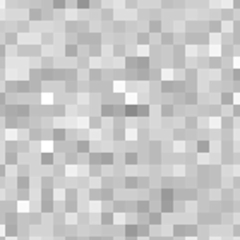 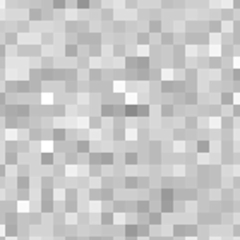 ⑥
⑤
画面の青い点線内でドロップする
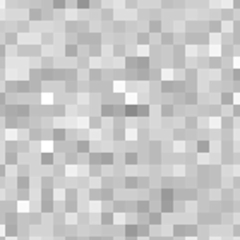 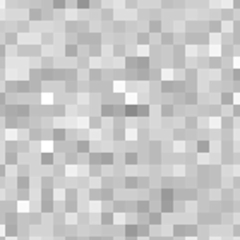 アップロードしたいファイルをドラッグする
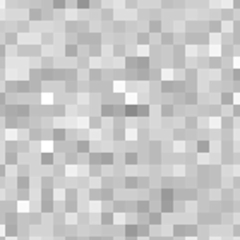 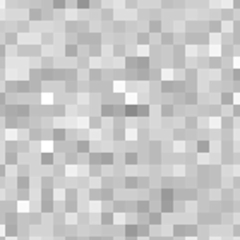 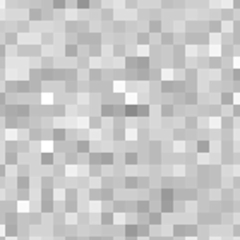 フォルダーからファイルを開いてアップロードする場合
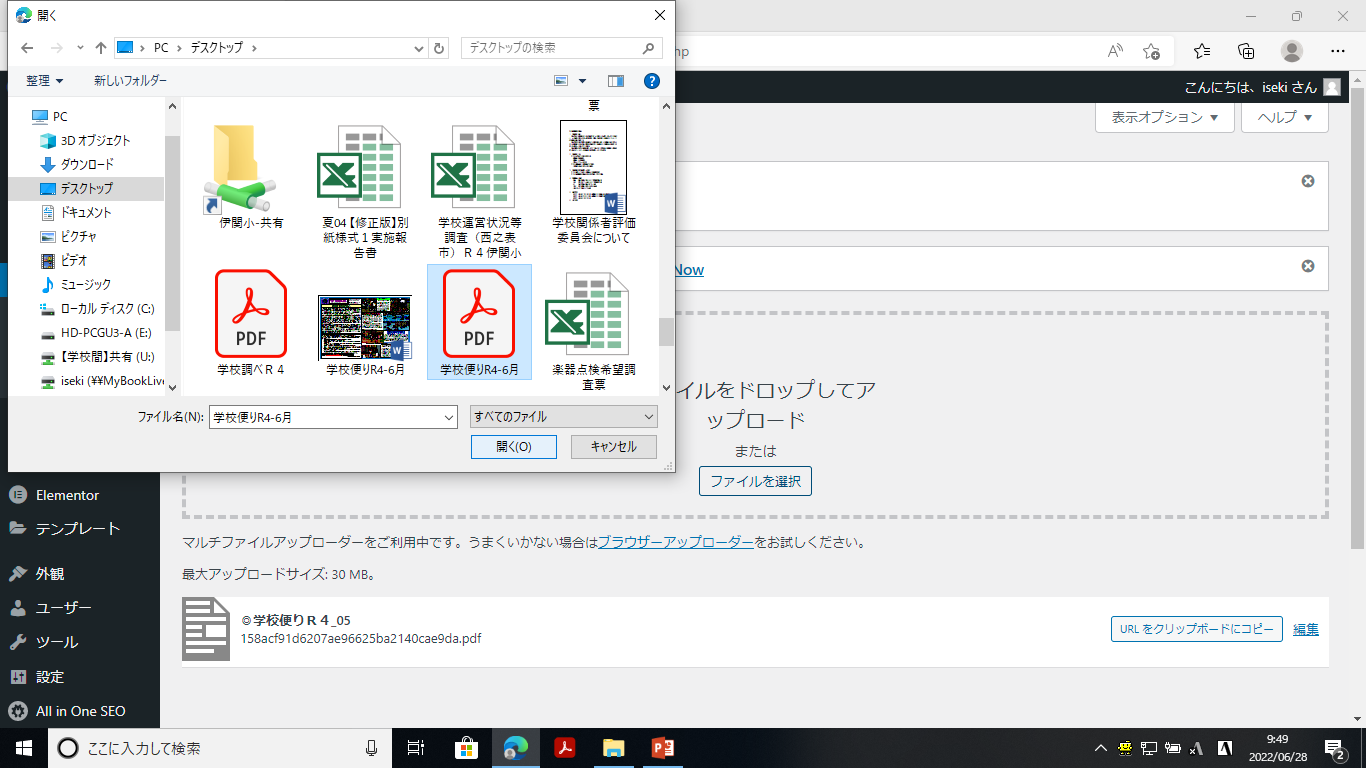 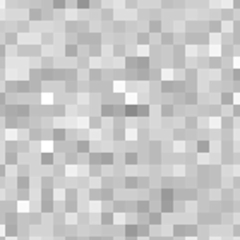 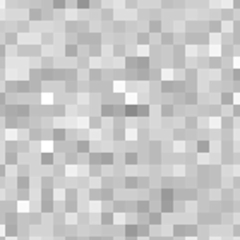 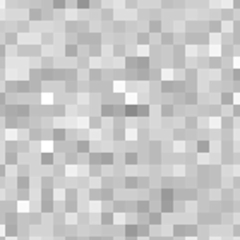 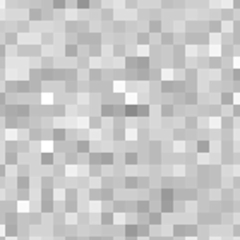 ⑥
アップロードしたいファイルを選択する
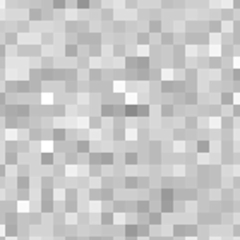 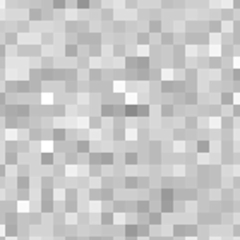 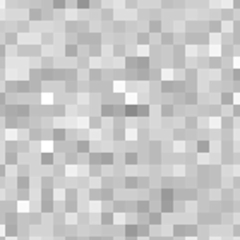 ⑦
⑤
“開く”ボタンを押す
“ファイルを選択”ボタンを押す
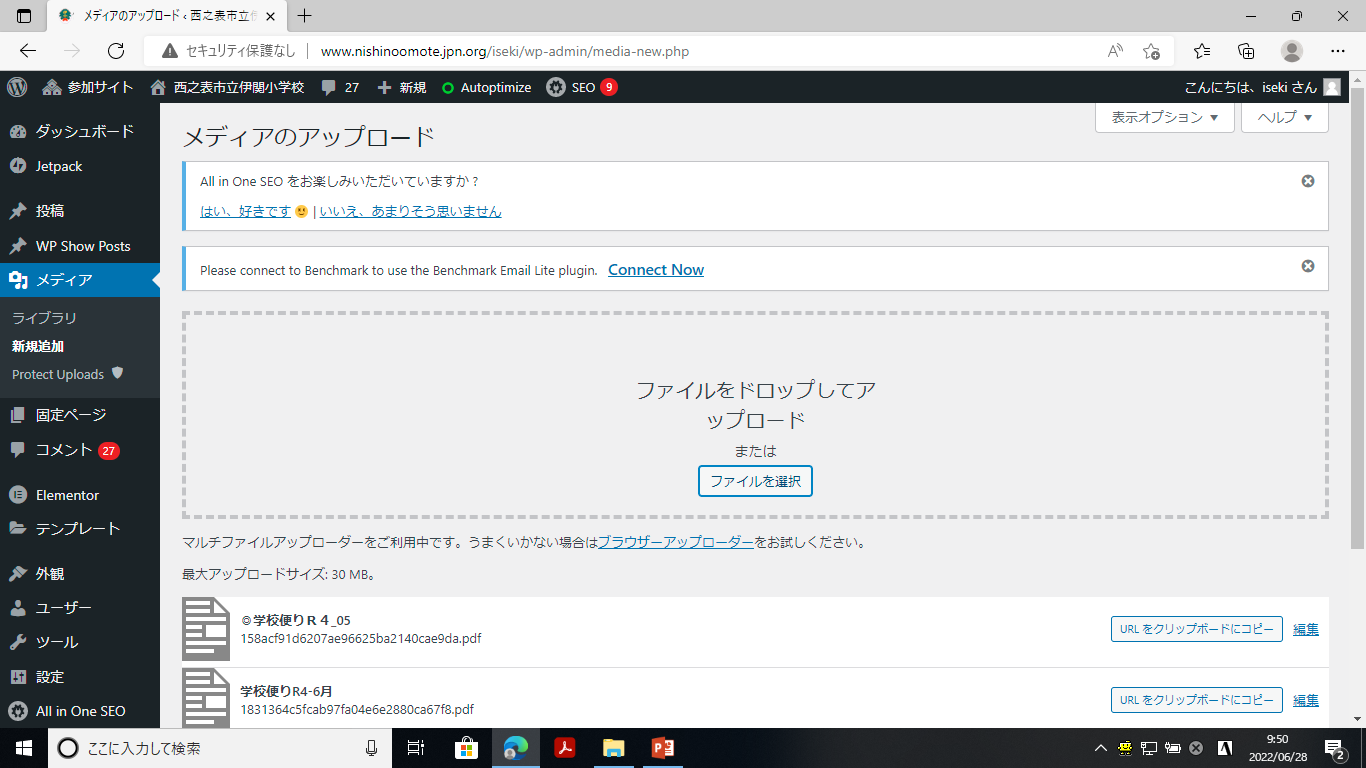 アップロードが完了すると画面下側にファイルと、ファイルのURLコピーボタンが表示される
⑧
URLは、以降の操作でファイルのリンク先を指定する際に使用する
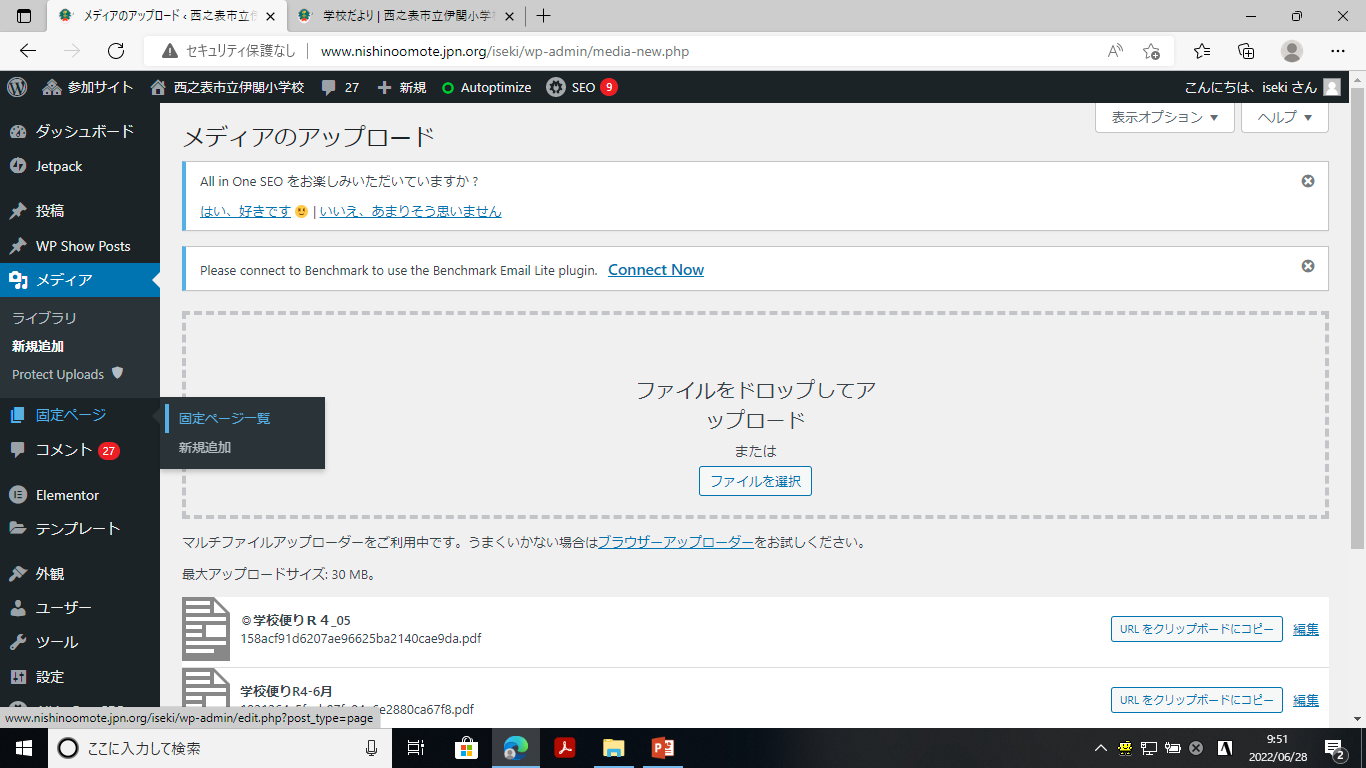 メニューから「メディア」→「固定ページ一覧」を選択する
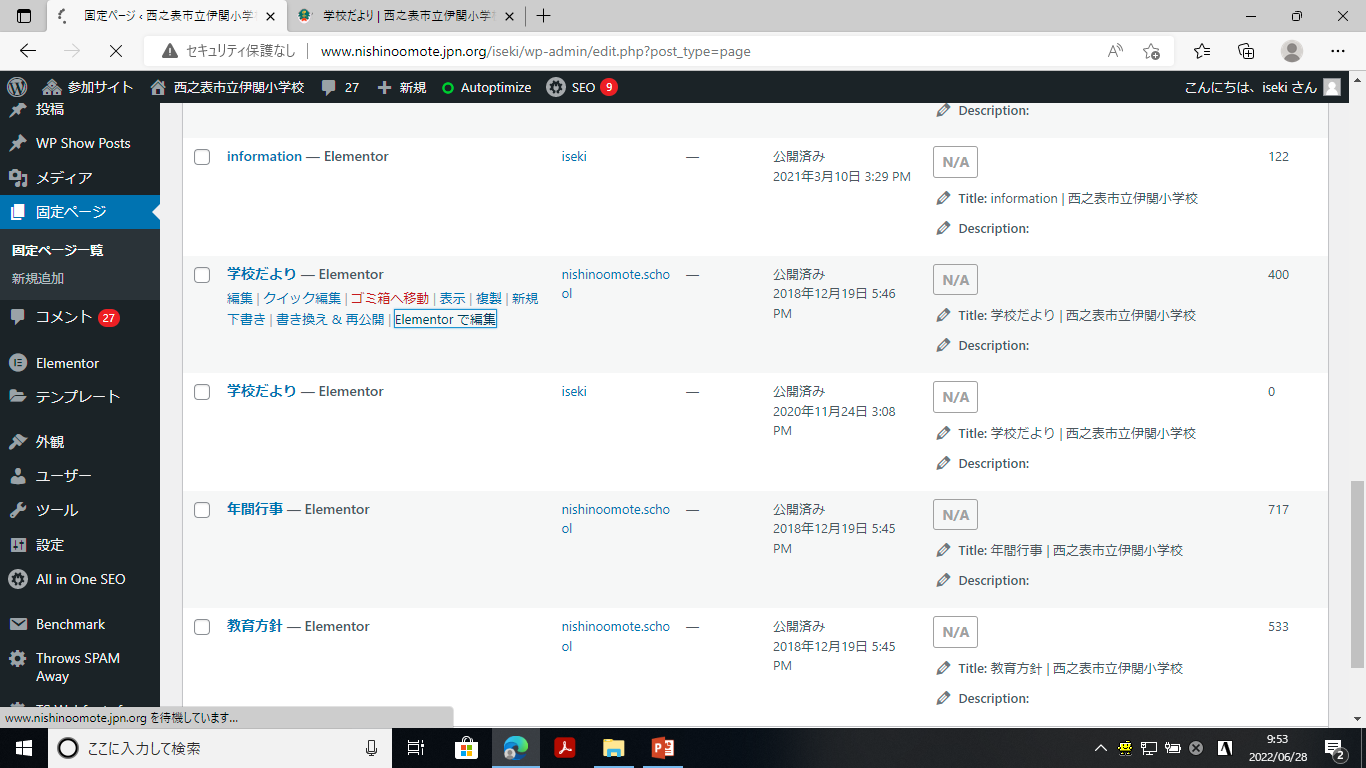 一覧の中から“学校だより”にカーソルを合わせる
サブメニューの中から“Elementorで編集”を選択する
⑨
⑩
11
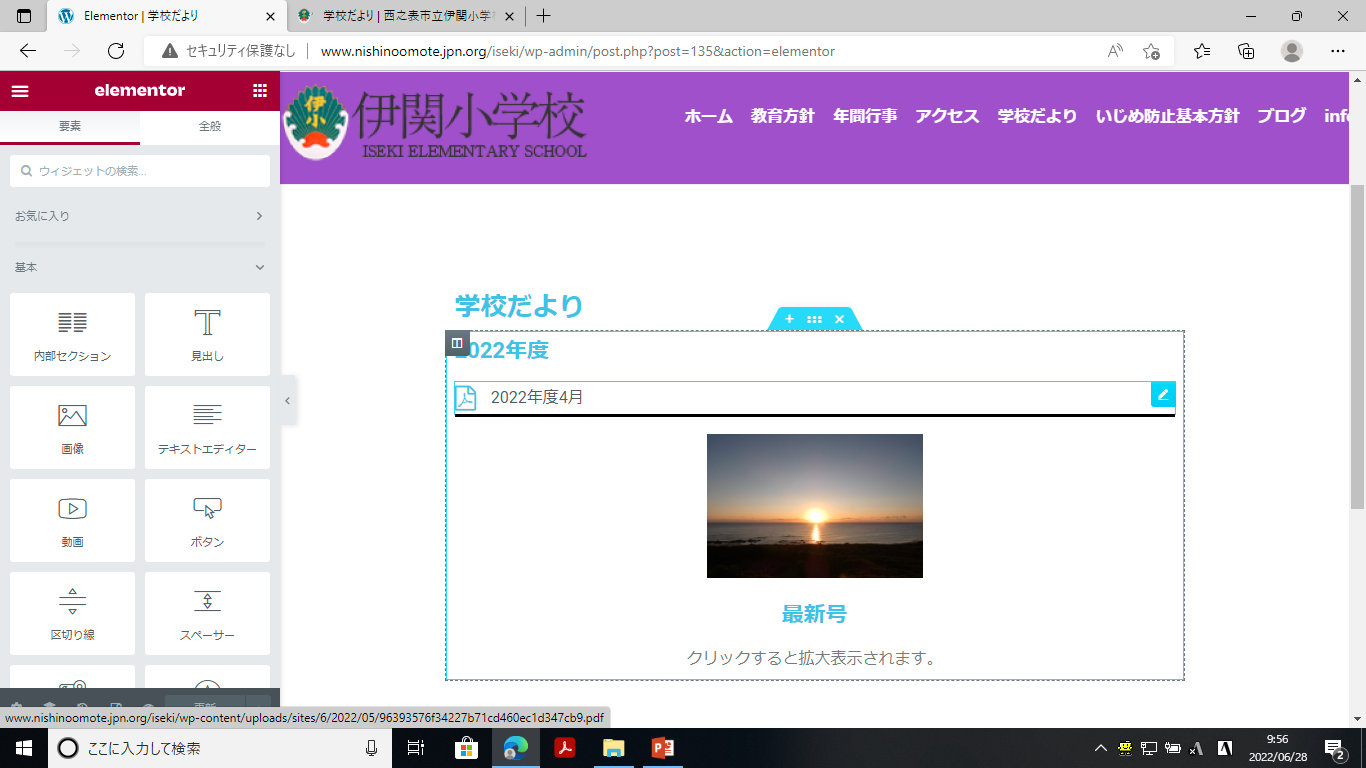 ”学校だより“の一覧から最新の学校だよりをクリックする
12
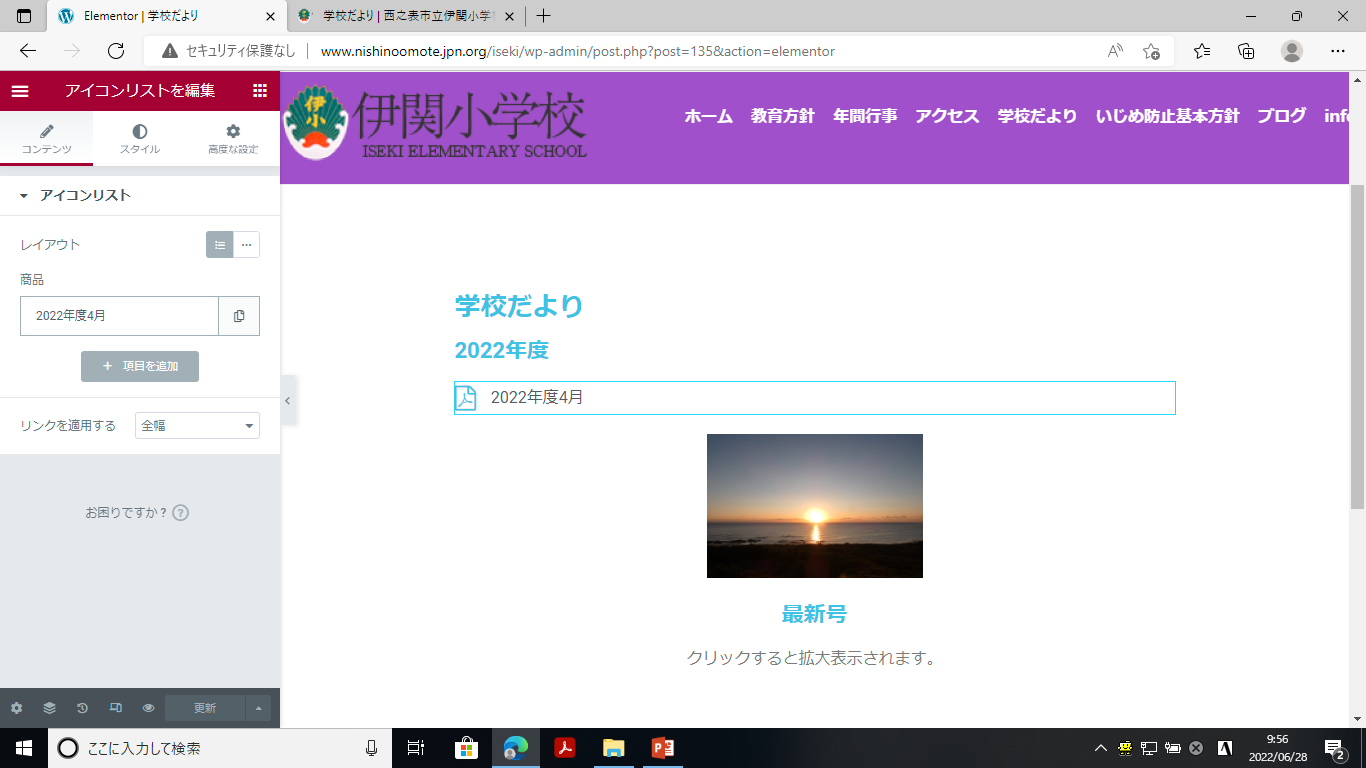 13
左側のメニューが“ウィジェット”の一覧から“アイコンリスト”に変わる
選択したリスト右側にある“コピー”アイコンをクリックする
14
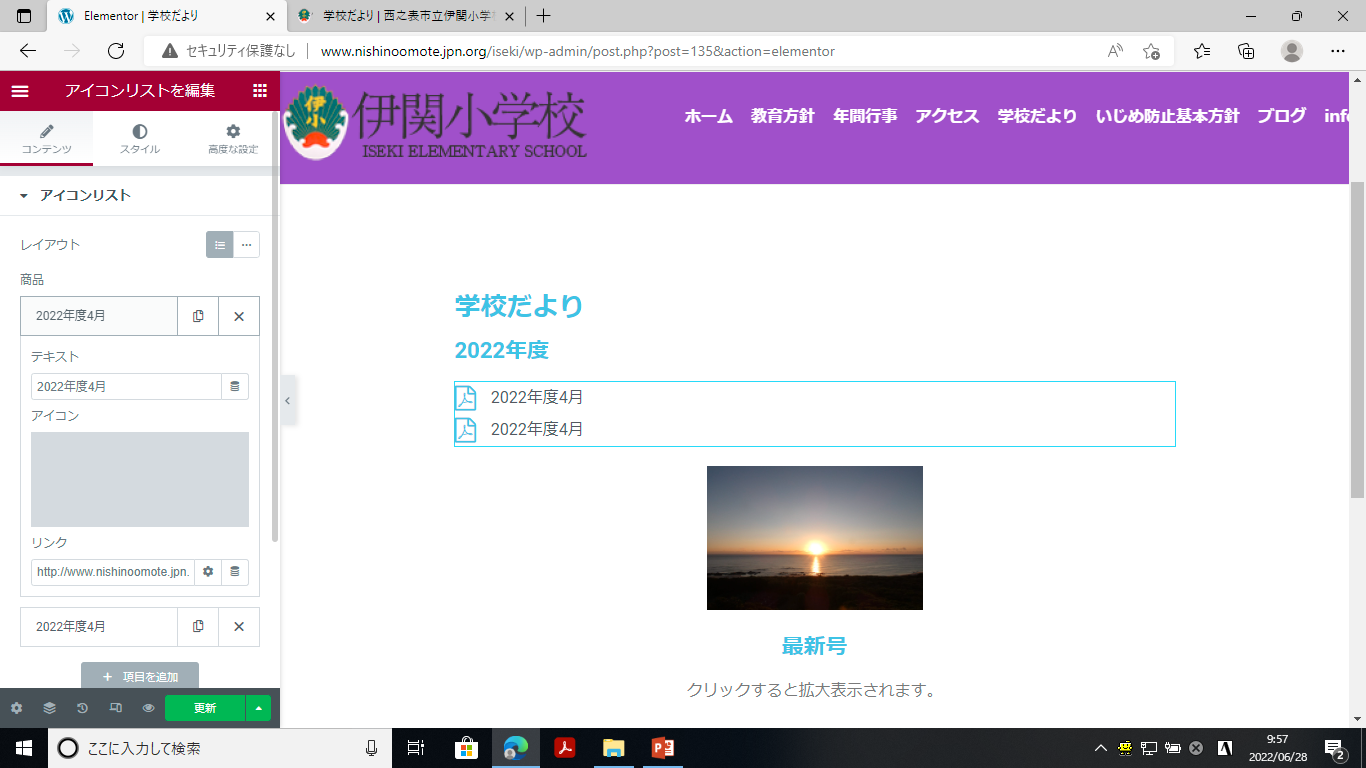 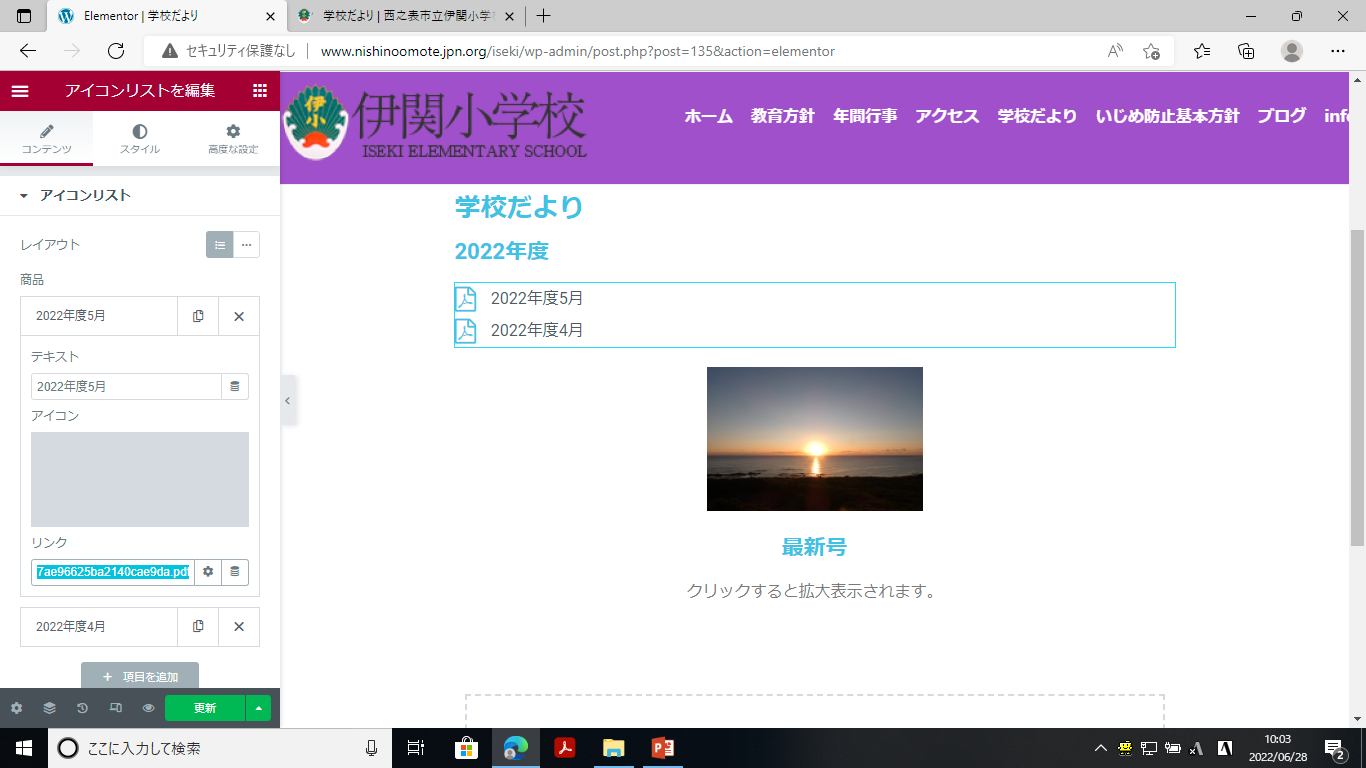 15
コピーが作成される
16
テキストを編集する
学校だよりのURLを貼り直す
編集作業が終了したら“更新”ボタンを押す
17
学校だよりのURLは、編集トップ画面の“メディア”→“ライブラリ”からも取得できます。
18
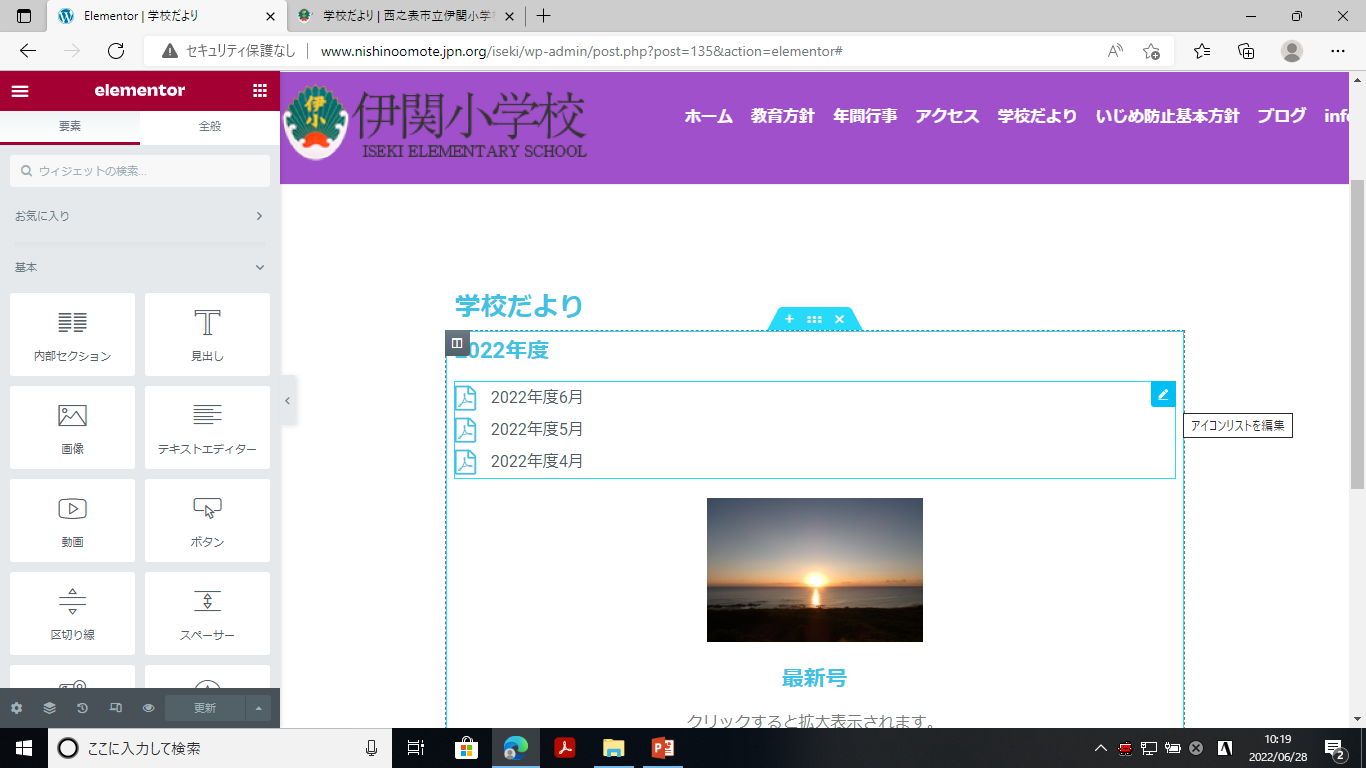 19
学校だよりを追加する場合は同じ手順を繰り返す